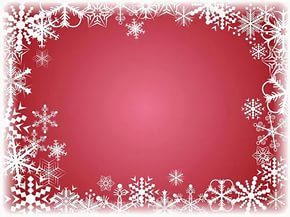 Социокультурный проект«Счастливое рождество»
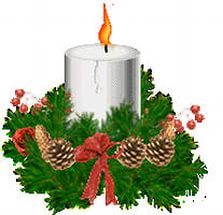 Руководитель проекта: 
Коженкова Надежда Владимировна, классный руководитель.
Участники проекта: учащиеся 5 б класс, 
родители учеников.
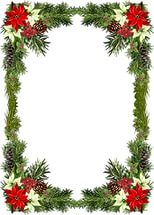 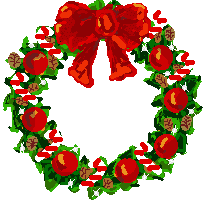 Актуальность проекта:  Новы год, Рождество  Христово - это один из любимых наших праздников.  В эти дни люди верят в чудеса, а их сердца наполняются любовью и добром.
Цель: способствовать возрождению православные и духовные традиций русского народа.
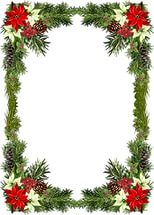 Задачи: 
- воспитывать интерес к духовному наследию  России;  
- познакомиться  с историей празднования Нового года и Рождества  Христова; 
 - узнать  православные   традиции  праздника   "Рождество Христово";     
 - сделать конкретные добрые дела ;
- формировать умение работать в команде.
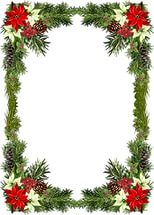 Продолжительность проекта – четыре недели.
  1-я неделя – подготовительный этап (планирование этапов работы, выбор ответственных в группах);
2-3 недели – практический этап; 
 4-ая неделя –  итоговый этап 
(защита проекта, результаты).
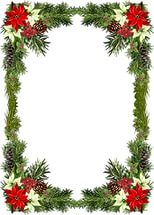 На подготовительном этапе мы разделились на группы, ребята выбрали ответственного.
 1 группа – «исследователи» изучают историю праздника Нового года и   православного  праздника Рождества Христова, готовят экскурсию в краеведческом музее школы (, проводят анкетирование  (Маринина Алина)
2 группа -« колядовщики»  изучают  народные традиции  празднования Рождества Христова, разучивают «калядки» (Будаева Алена)
3 группа -  « артисты»  готовят выступление на школьный концерт «Рождественская ёлка», разучивают танцы к празднику (Барбарин Ф.)
4 группа «мастера и мастерицы» участвуют в общешкольной выставке «Подарок зимушки- зимы»(Моисеенко Катя)
5 группа - «Чародеи» - делают снежную фигуру во дворе школы (Бронников Константин).
6 группа-  «Чтецы» - разучивают Рождественские стихи на конкурс «Рождественская звезда» (Дынер О.)
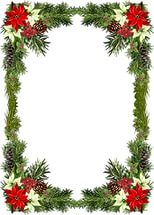 Подготовительный этап.
Для реализации проекта необходимо:
составить план проведения проекта; 
сформировать творческие группы;  
 разработать задания для этих групп;  
 привлечь и заинтересовать родителей класса.
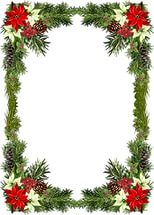 Практический этап:
 Сбор  материал об истории  Нового года и православного  праздника.  
Изучение  народных  традиций  празднования Рождества Христова в поселке Витим. Провести анкетирование 5 -6 классы.
 Разучивание рождественских песен, колядок, игр.
Изготовление поделок к выставке «Подарок зимушки- зимы».
Подготовка концертной программы. 
Создание снежной фигуры на школьном дворе.
Подготовить чтение стихов наизусть на конкурс «Рождественская звезда»
Экскурсия в школьный краеведческий музей.
Познавательная викторина:
1. По указу какого царя датой празднования Нового года на Руси стало 1 января?2. В какой стране в XVI веке появилась первая елочная игрушка?3. В каком городе получил прописку российский Дед Мороз?
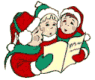 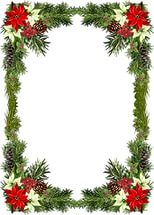 Познавательная викторина:
4. Мать святого младенца носила имя…
5. Спутником Матери Иисуса  Христа был праведный…
6.  Первым глашатаем, возвестившим о рождении Спасителя,  стал …
7.  Восточные мудрецы, узнавшие о рождении  Христа по небесному светилу, именовались …
8.  Подарки, которые получил Святой Младенец  как царь, …как Бог …как  человек …
9.  Город, в котором родился  Спаситель, назывался ….
10.  Первыми услышали радостную весть о рождении…
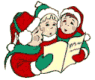 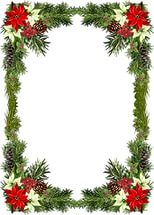 Защита проекта.
Защита проекта в школьном краеведческом музее 5.01.2016 г.
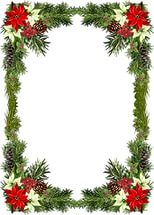 Результаты проекта.
1.   Исследовали православные, народные   традиции праздника Нового года и Рождества Христова, приобщение   к  духовным ценностям наших предков.
2. Сделали конкретные добрые дела:  подарки своими руками для младших школьников из малообеспеченных семей; построили снежную композицию на школьном дворе «С Новым годом, Якутия!»; выступили на школьном костюмированном Рождественском концерте; поздравили учителей школы с Новым годом и Рождеством.
3. Провели конкурс чтецов «Рождественская звезда».
4. Побывали на экскурсии в школьном краеведческом музее «Познавательное Рождество», написали отзыв в районную газету «Ленский вестник».
5. Сформировали умение работать в команде с родителями.
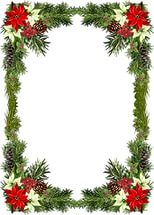 Лепим снежную фигуру 
вместе с родителями!
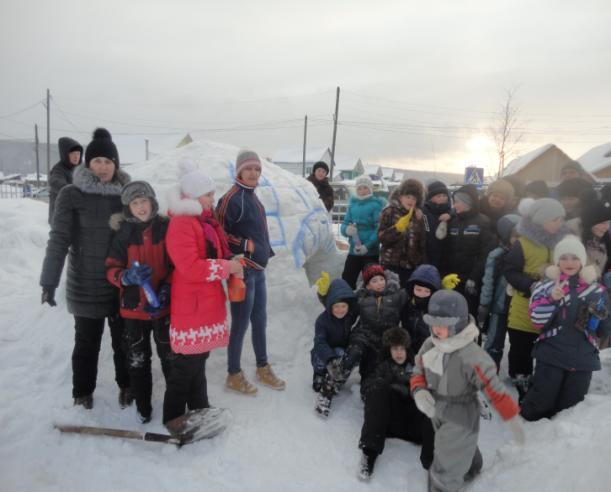 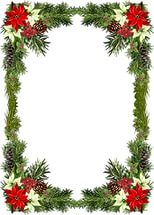 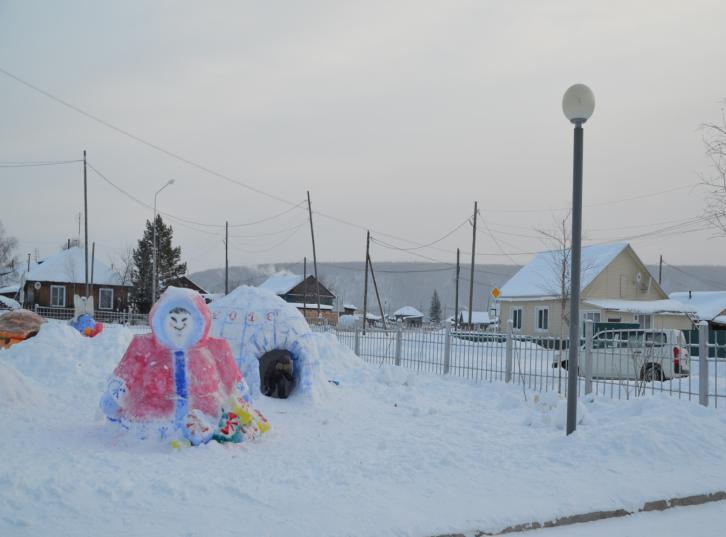 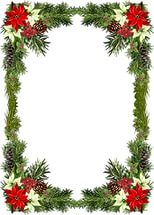 Выступление на школьном Рождественском концерте
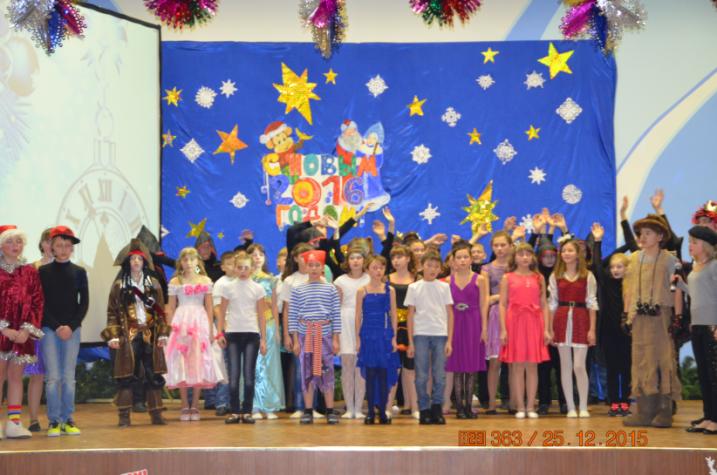 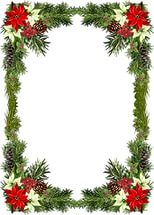 Выступление на школьном Рождественском концерте
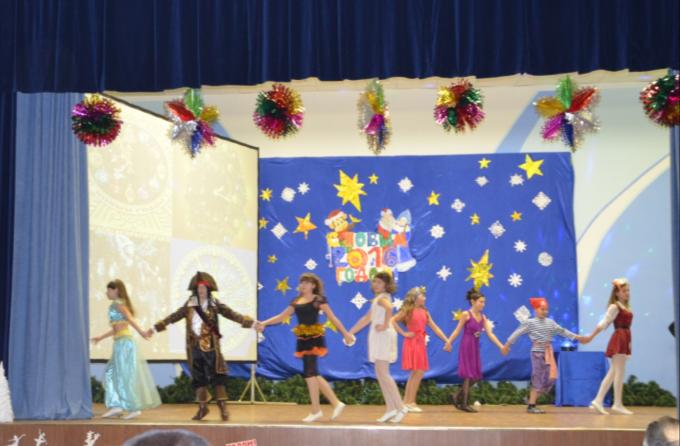 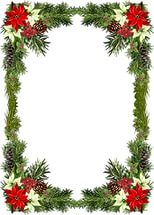 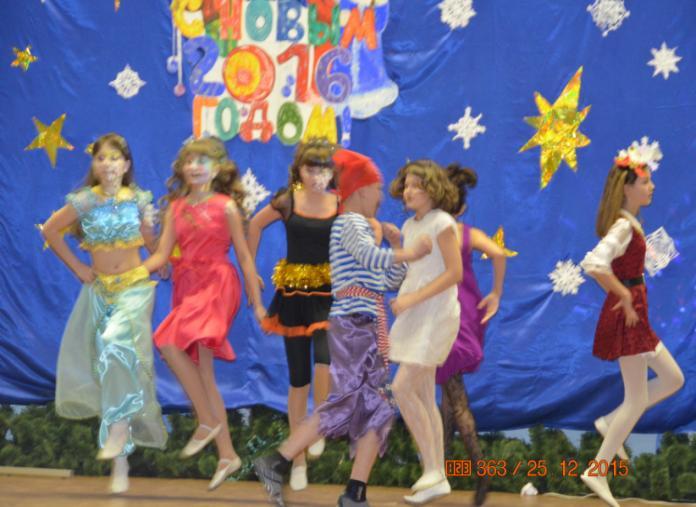 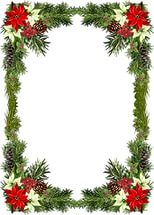 Наши поделки для младших школьников
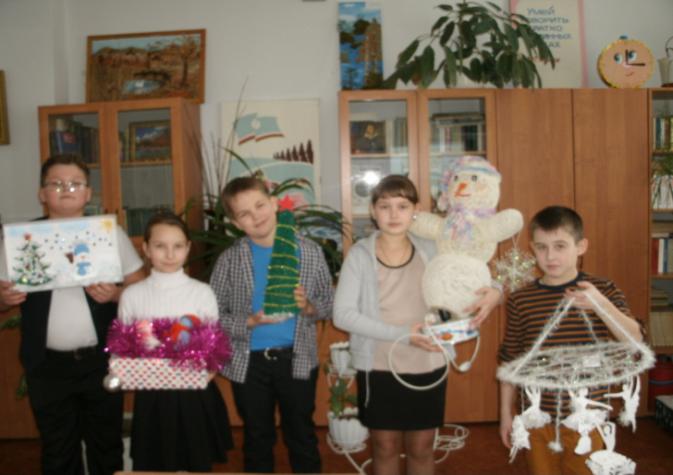 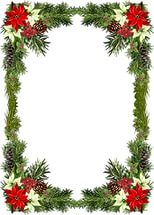 Экскурсия в школьный краеведческий музей «Познавательное Рождество»
и защита проекта.
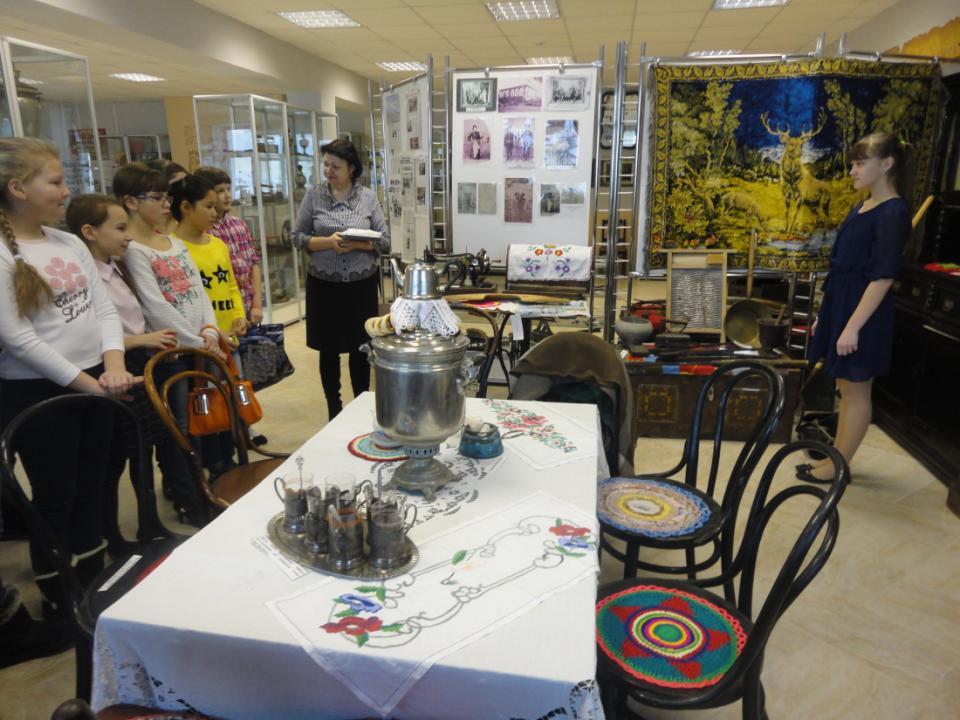 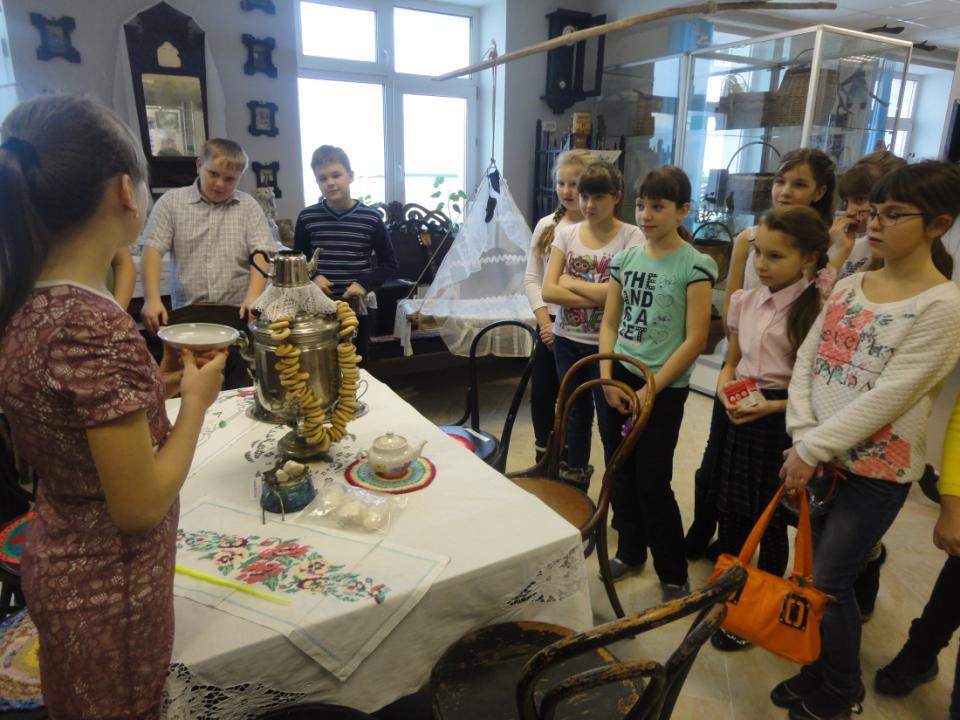 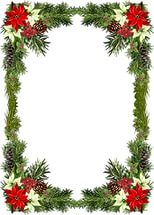 Защита проекта
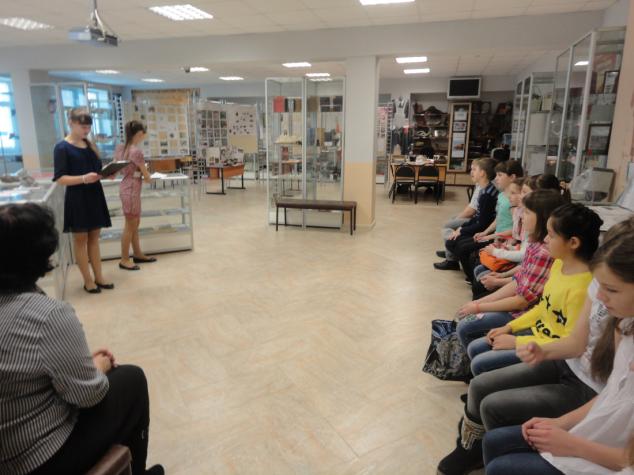 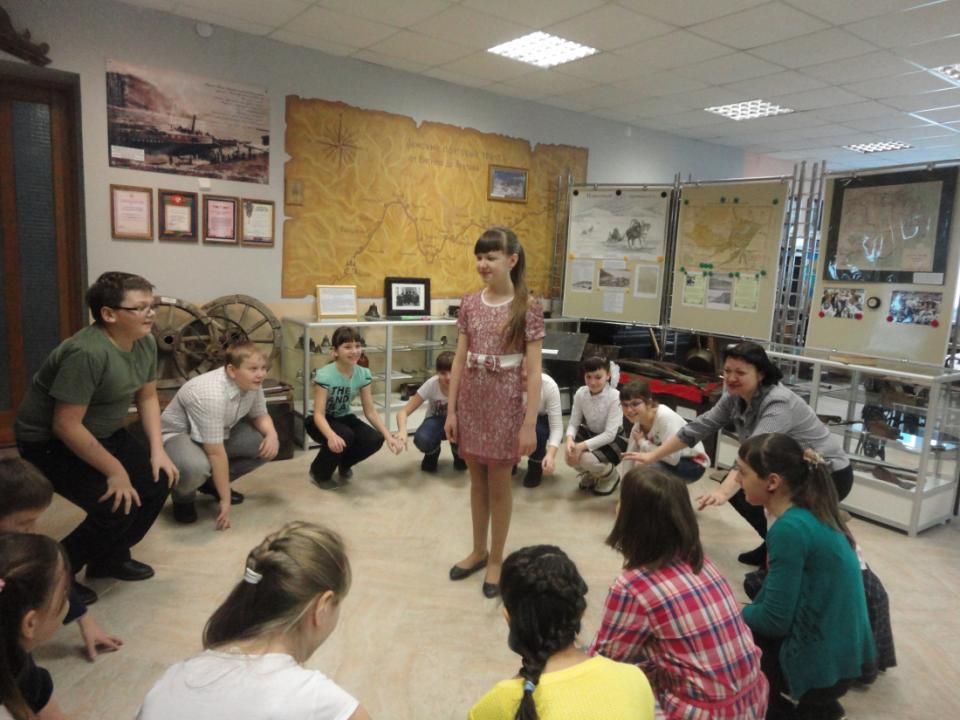 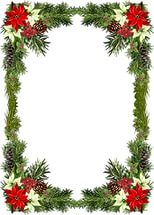 Каждый поведал историю своей ёлочной игрушки, традиции встречать Рождество своей семьи
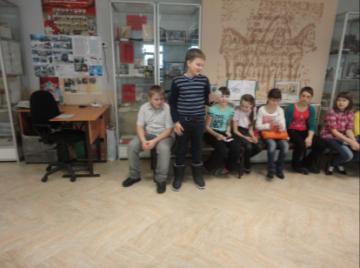 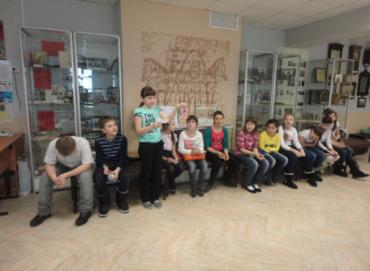 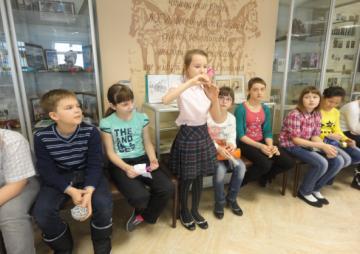 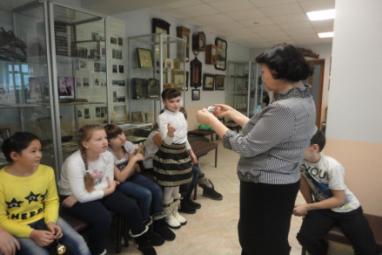 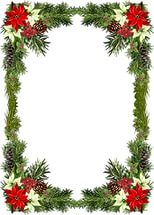 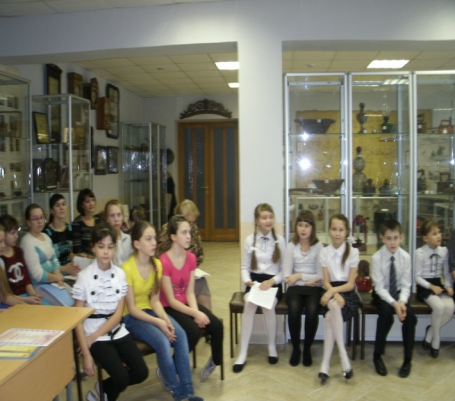 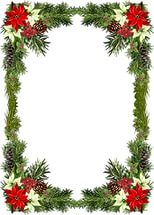 Анкетирование  среди учащихся 5-6 классов 
               Всего опрошено 73 ученика
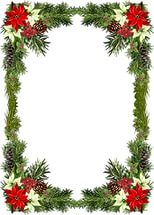 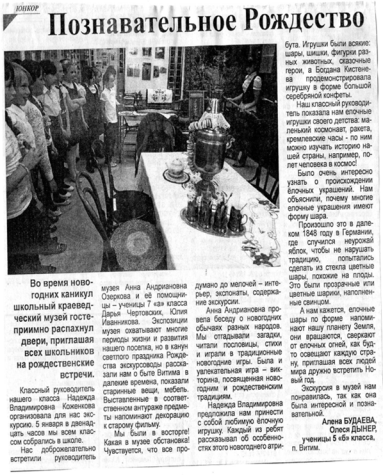 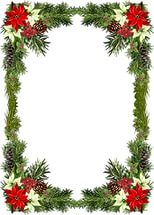 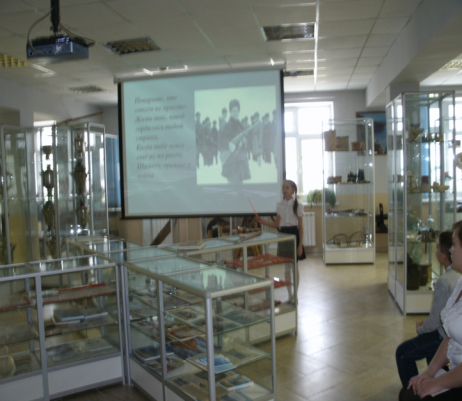 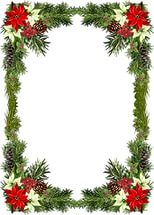 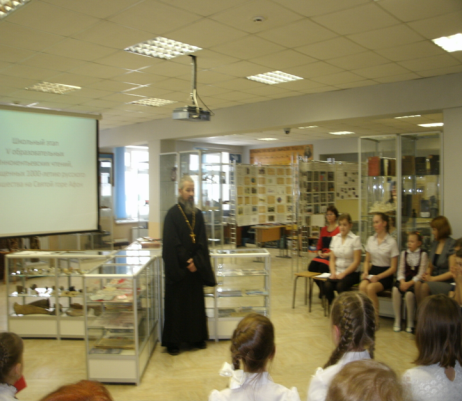 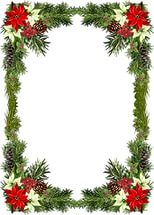 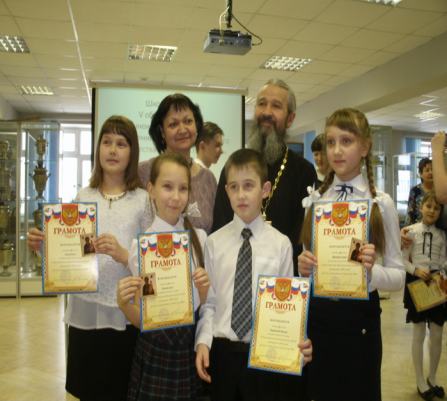